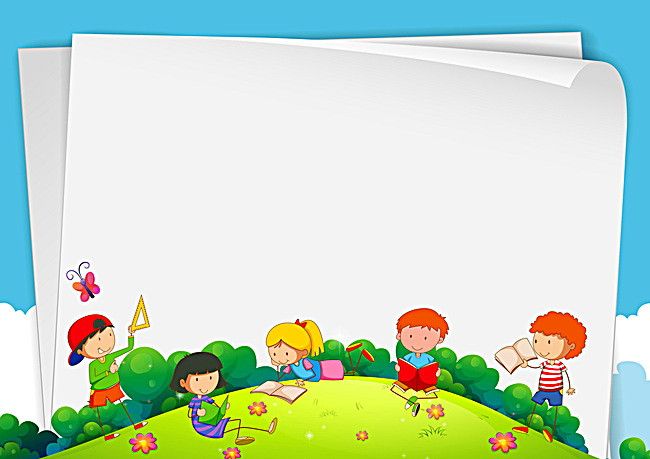 UNIT 1  
   LESSON 1
What is your name?
What is this?
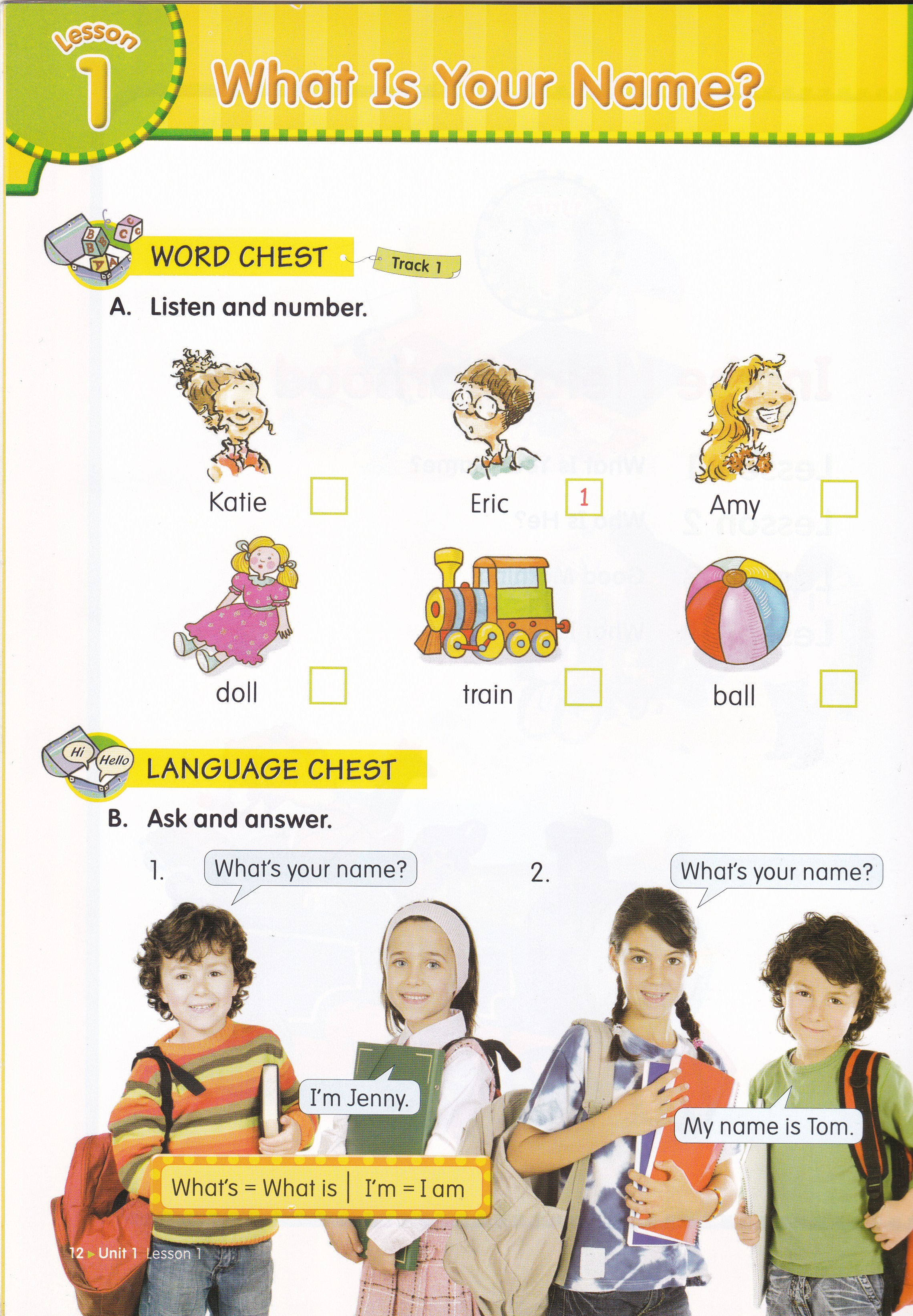 This is a ball.
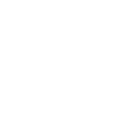 What is this?
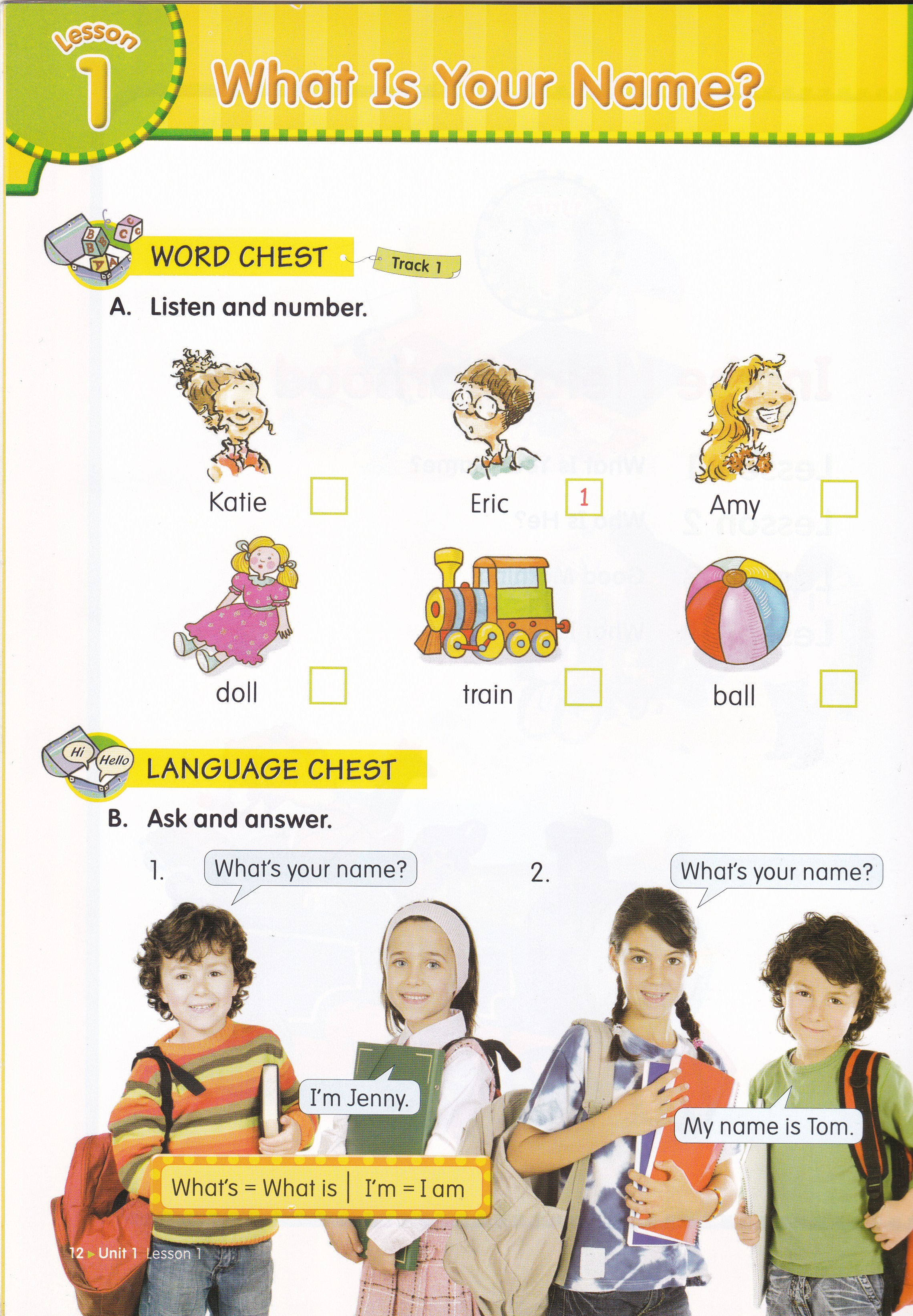 This is a train.
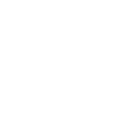 What is this?
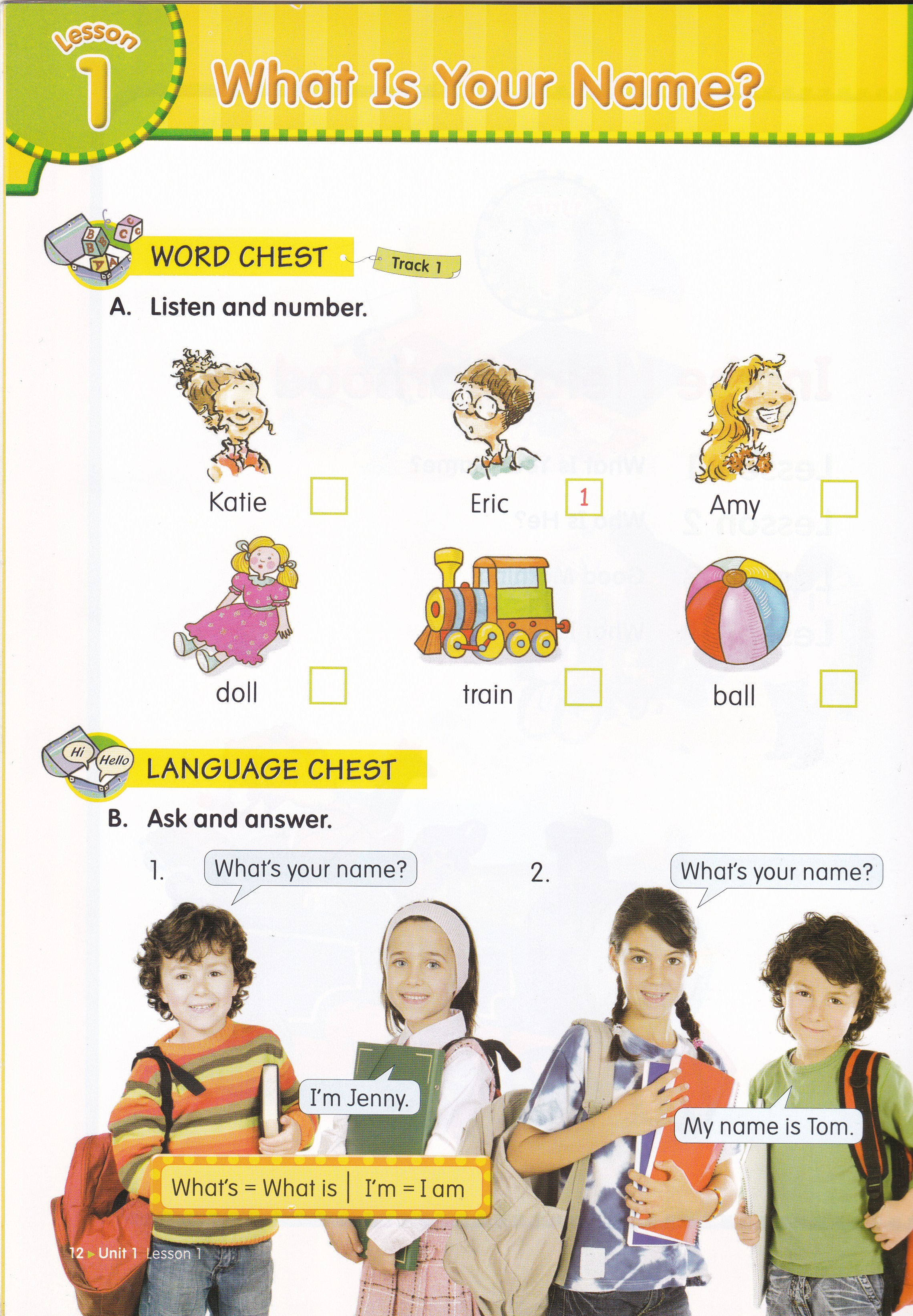 This is a doll.
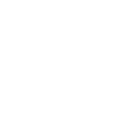 What is this?
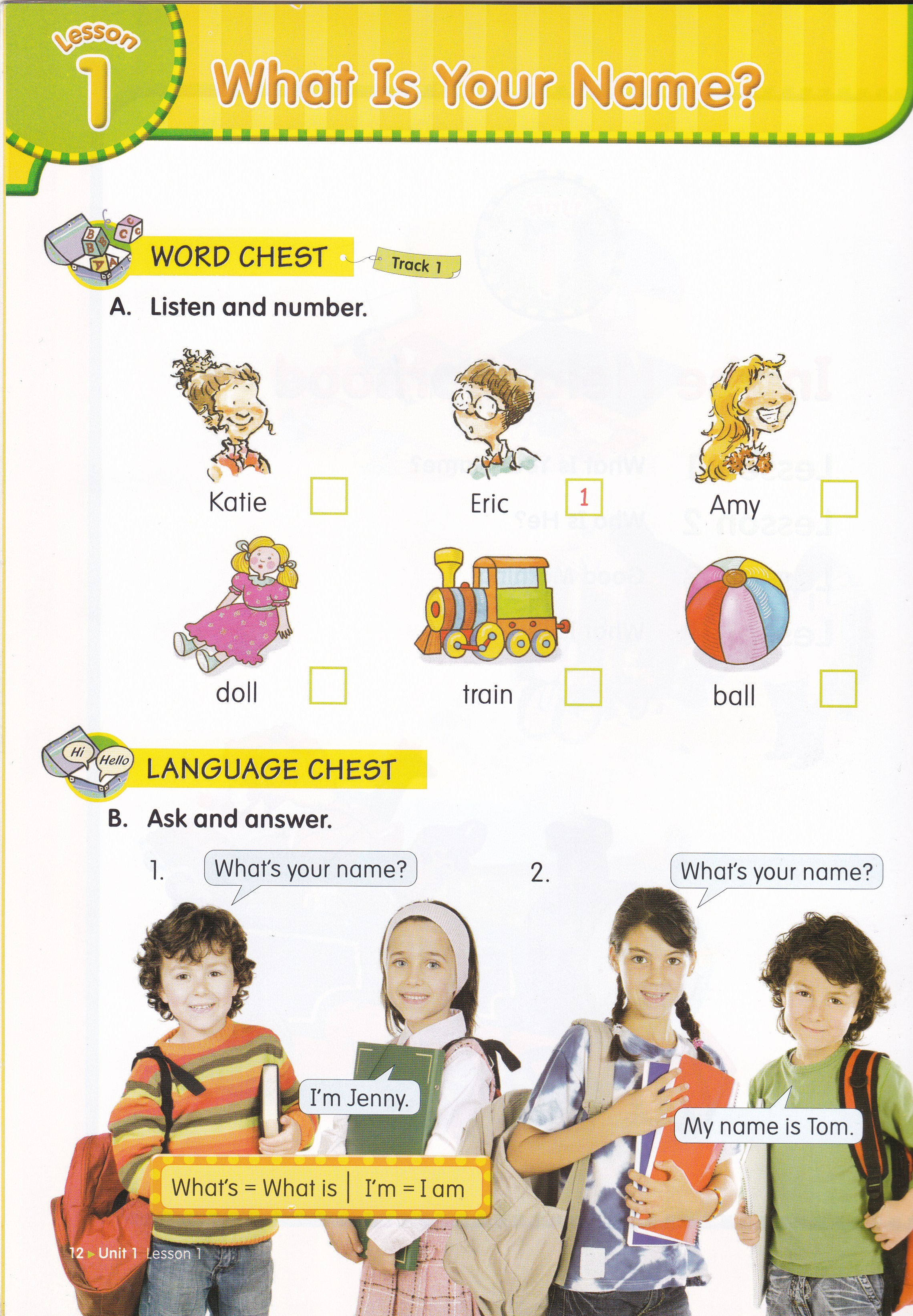 I’m Tom
This is a boy.
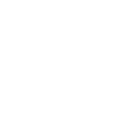 What’s his name?
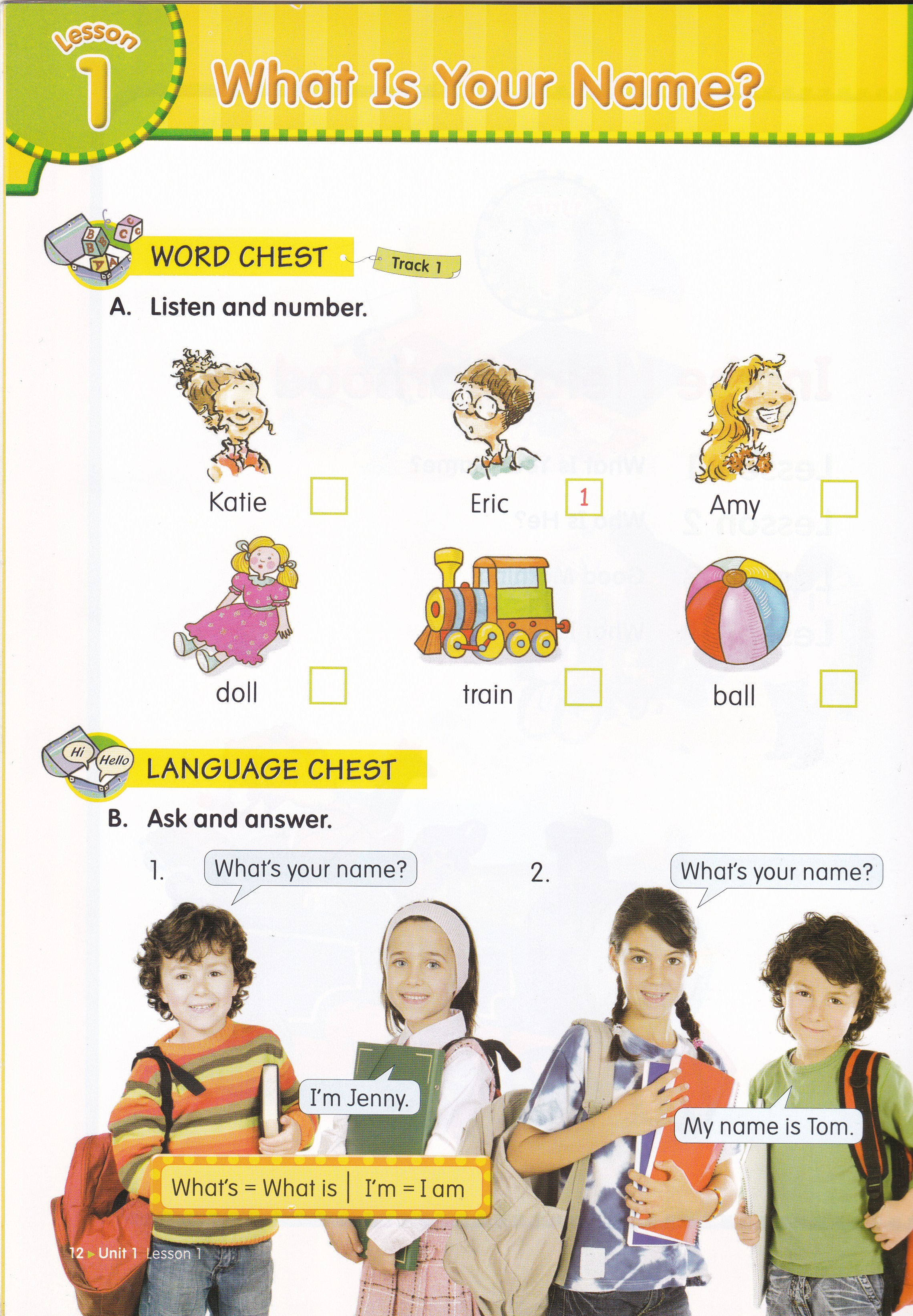 His name is Tom.
I’m Tom
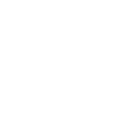 What is this?
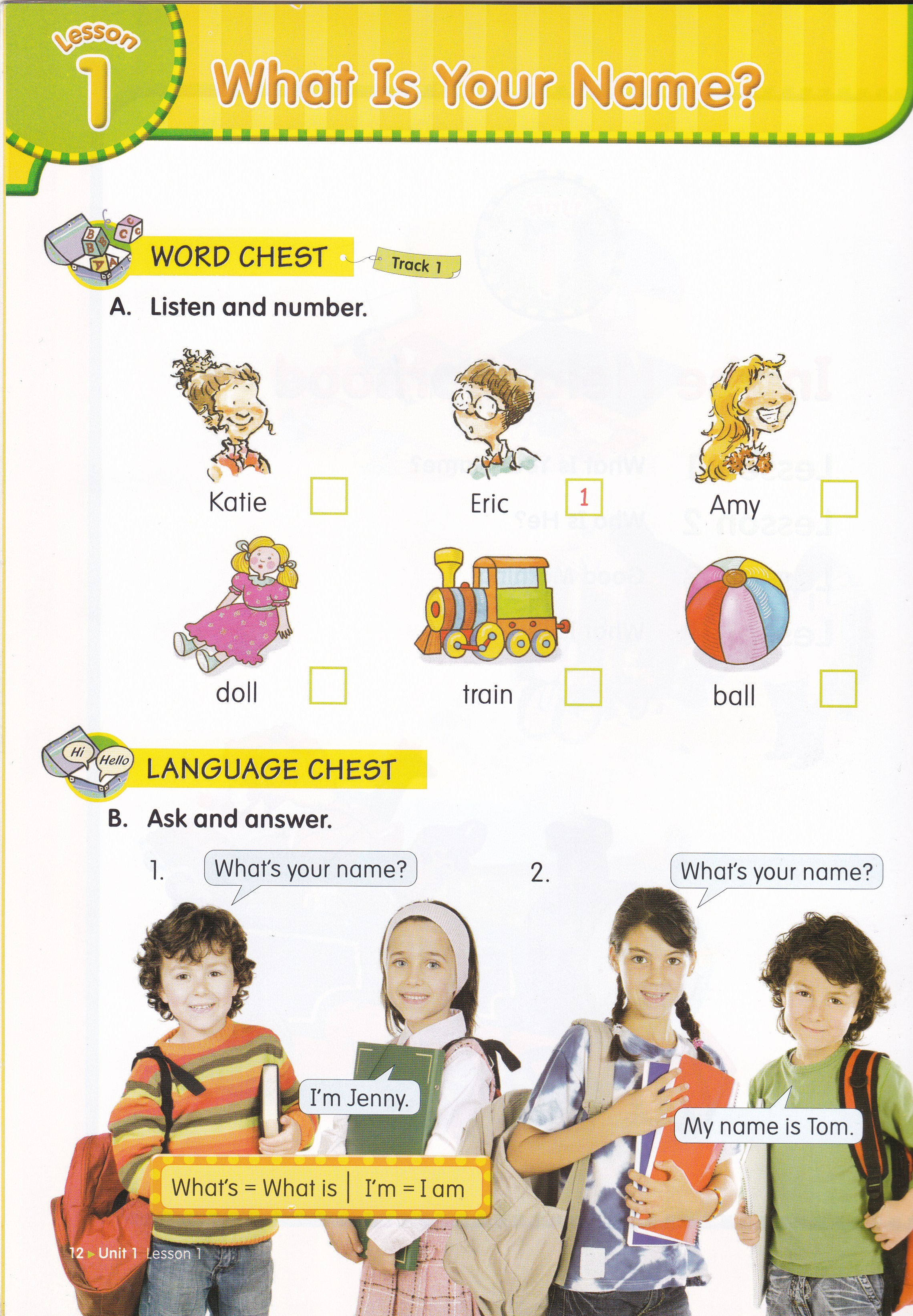 I’m Jenny.
This is a girl.
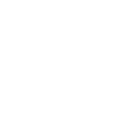 What’s her name?
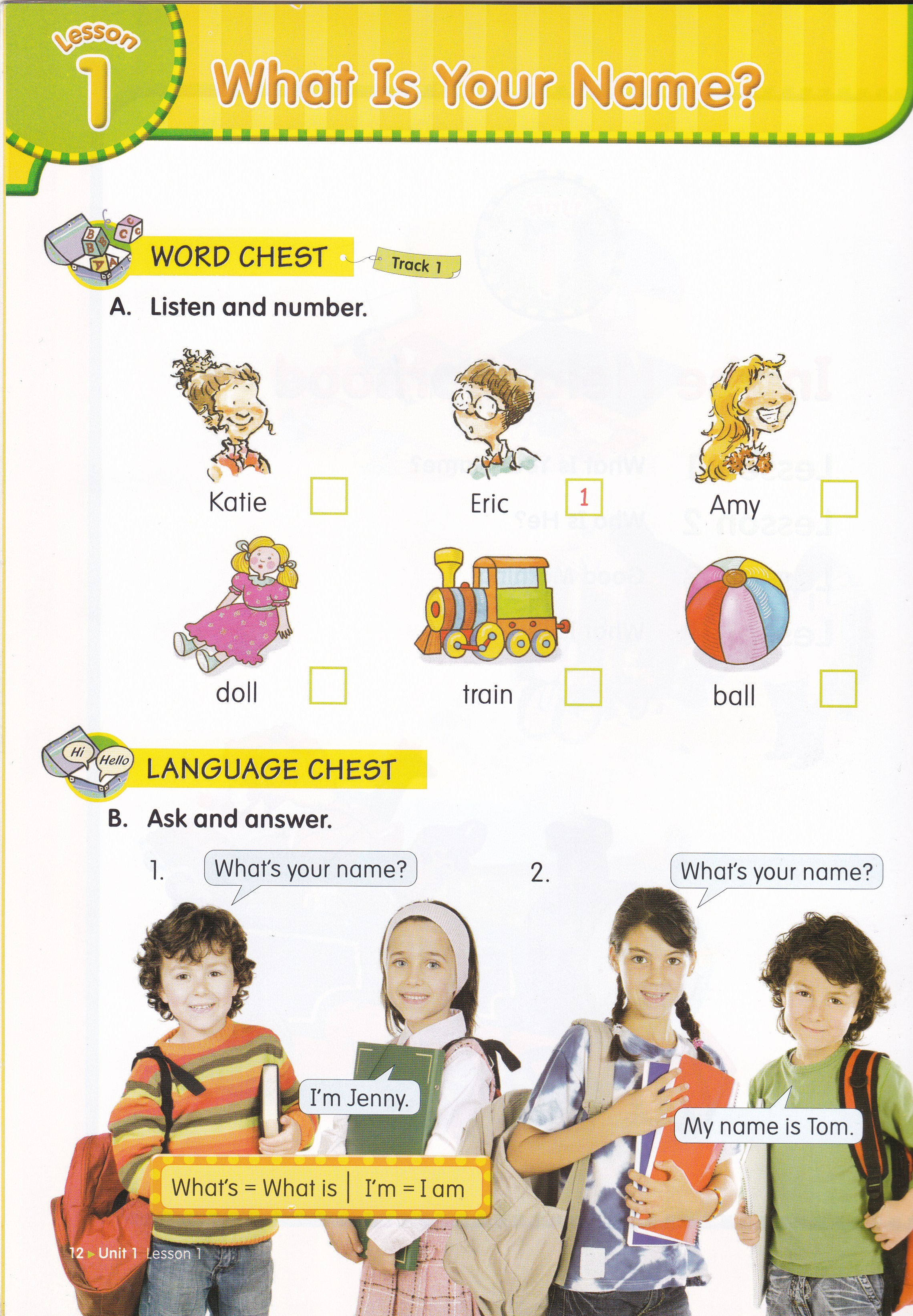 Her name is Jenny.
I’m Jenny.
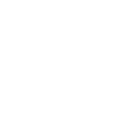 What is your mother’s name?
My mother’s name is _______.
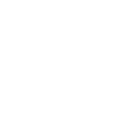 What is your father’s name?
My father’s name is _______.
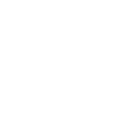 In this lesson, you will learn about greetings.
The Subject is taken from English Chest 1 Unit 1 Lesson 1“What is your name?”
SENTENCE PATTERN
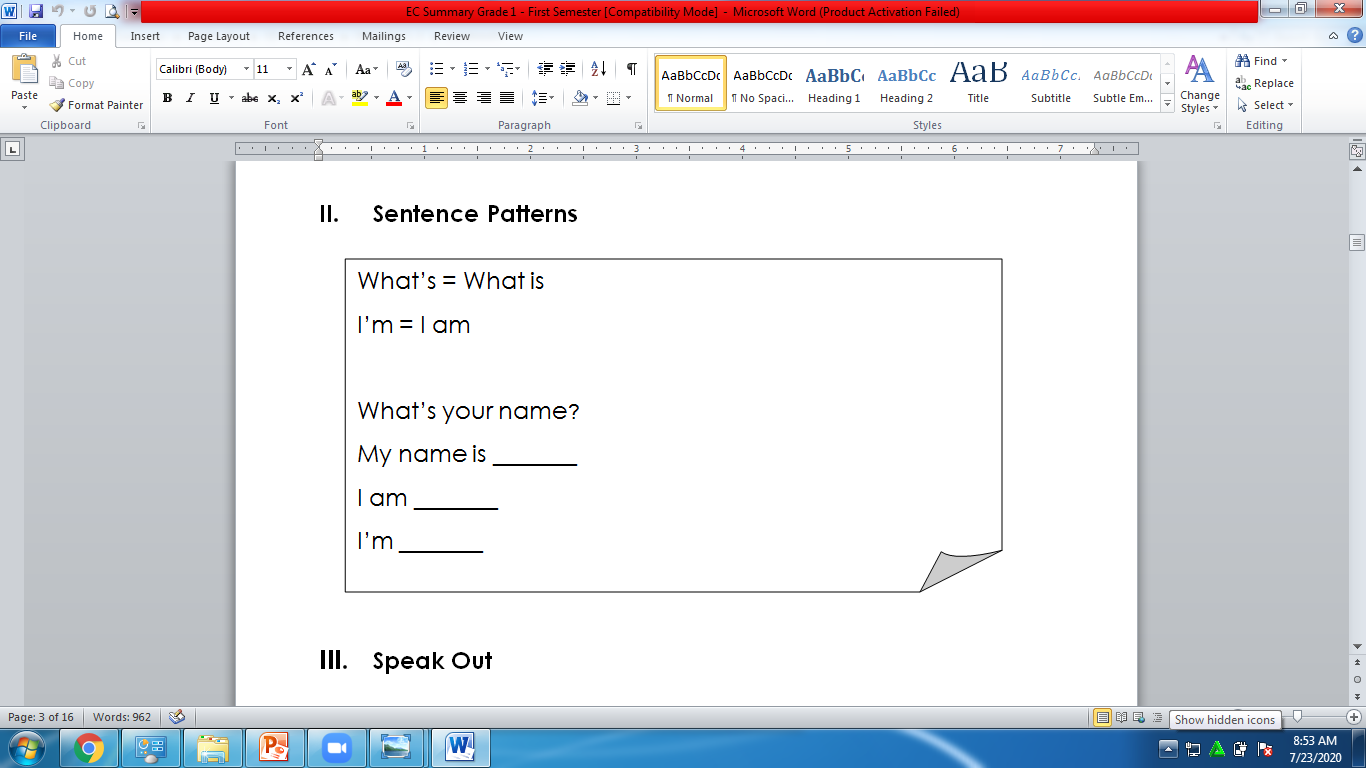 SENTENCE PATTERN
Example What’s your name?My name is Jenny.I am Jenny.I’m Jenny.
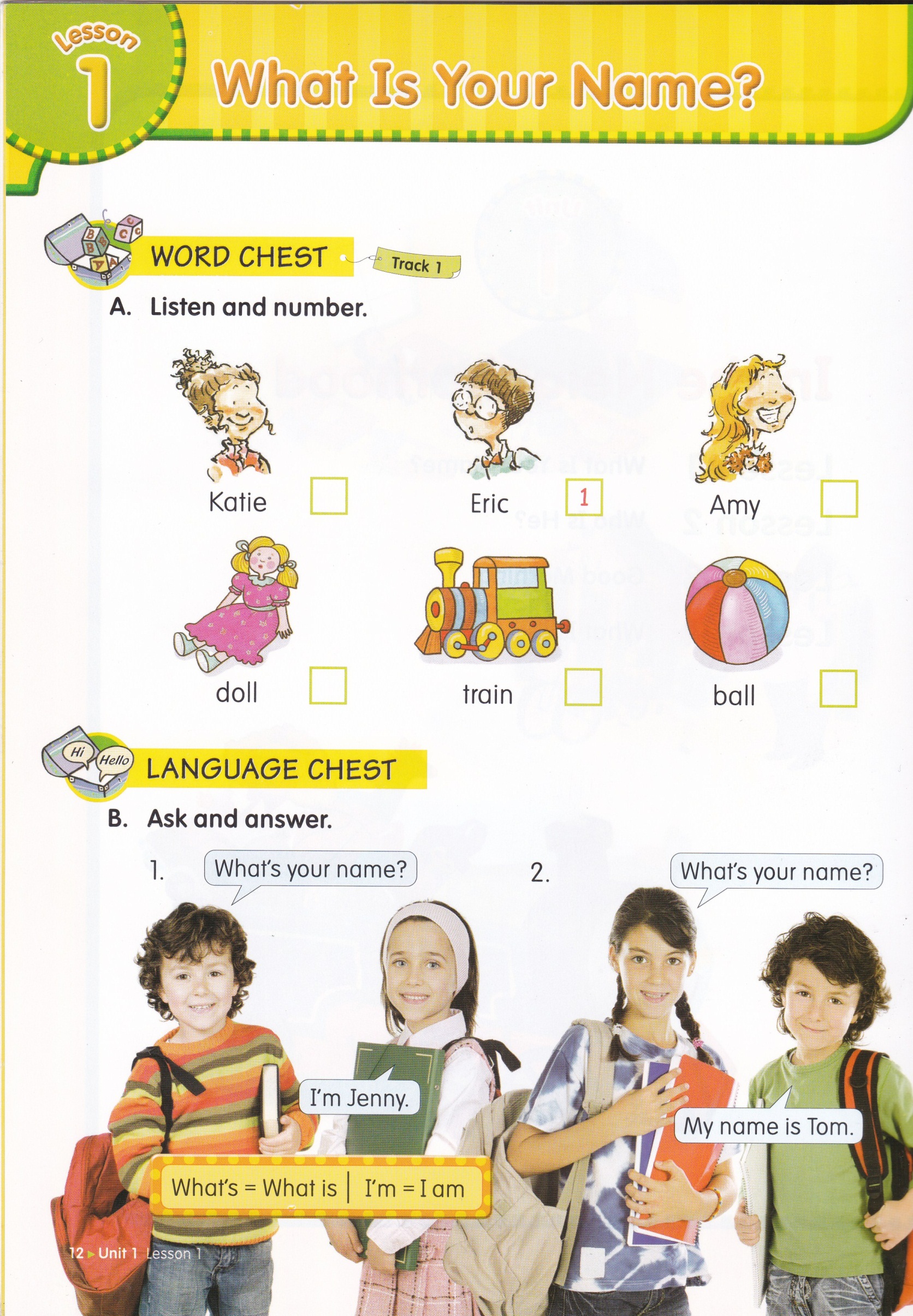 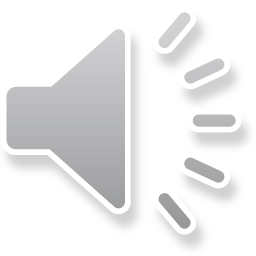 4
6
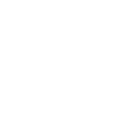 2
5
3
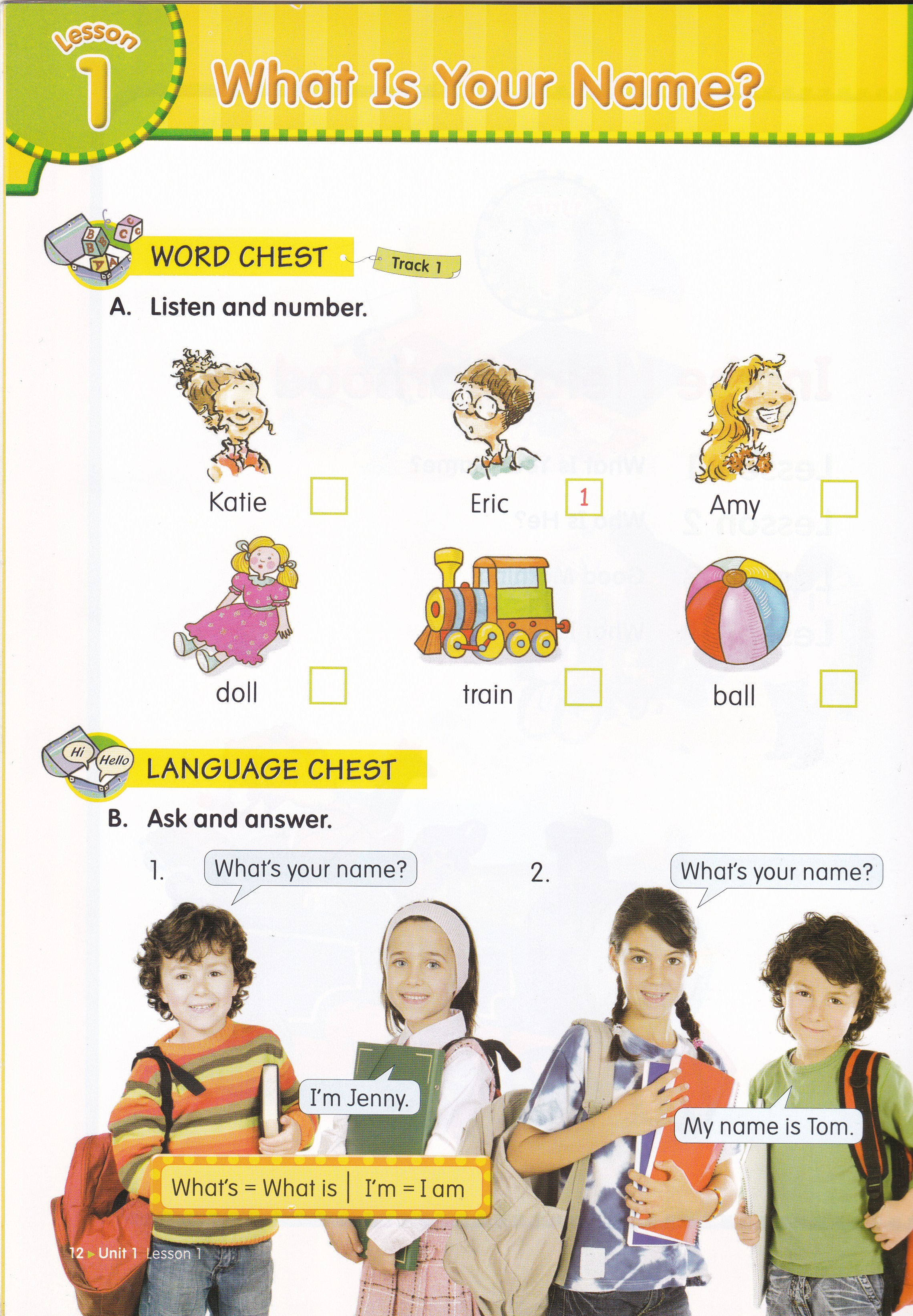 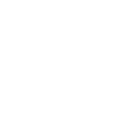 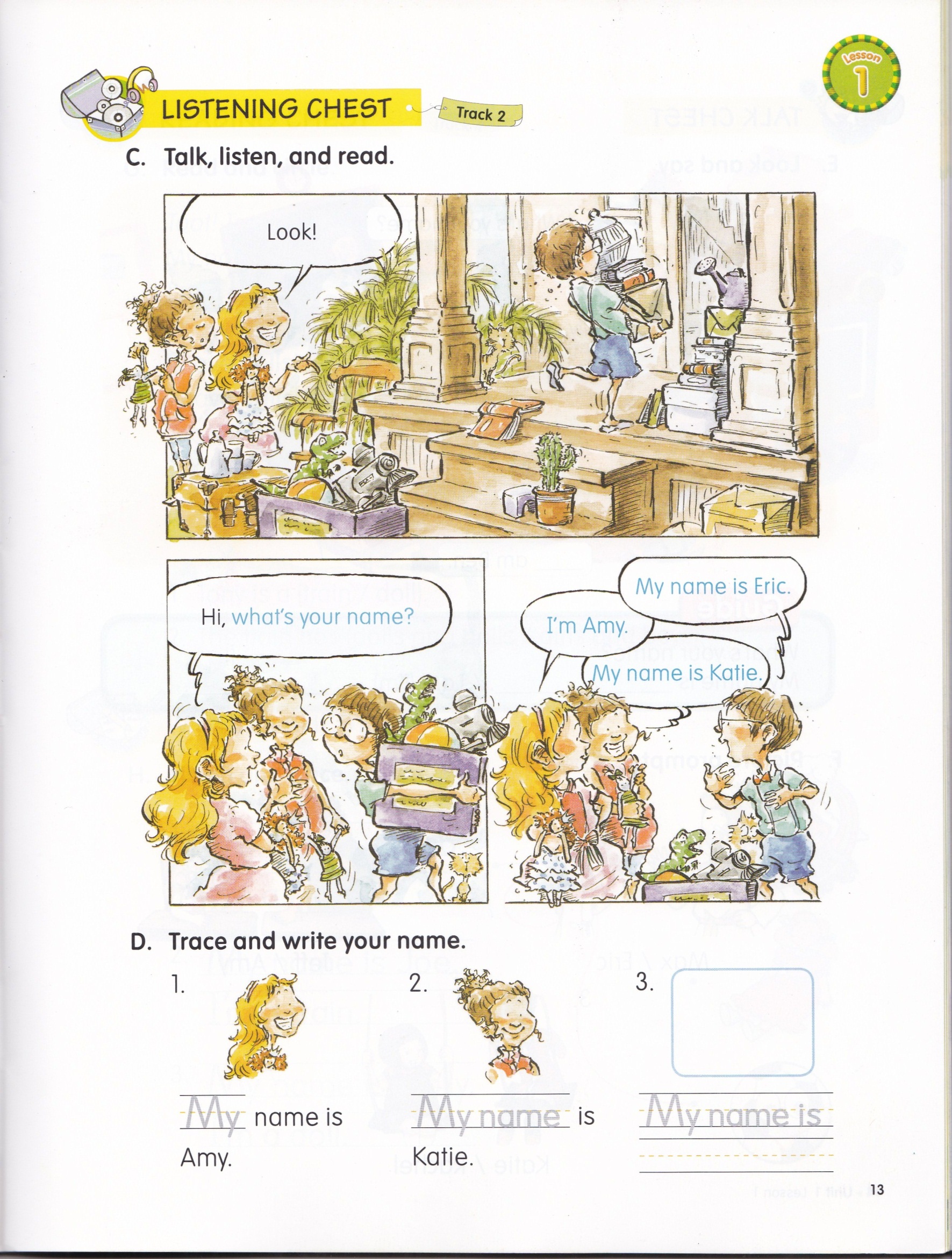 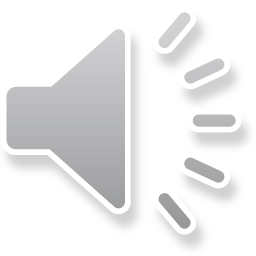 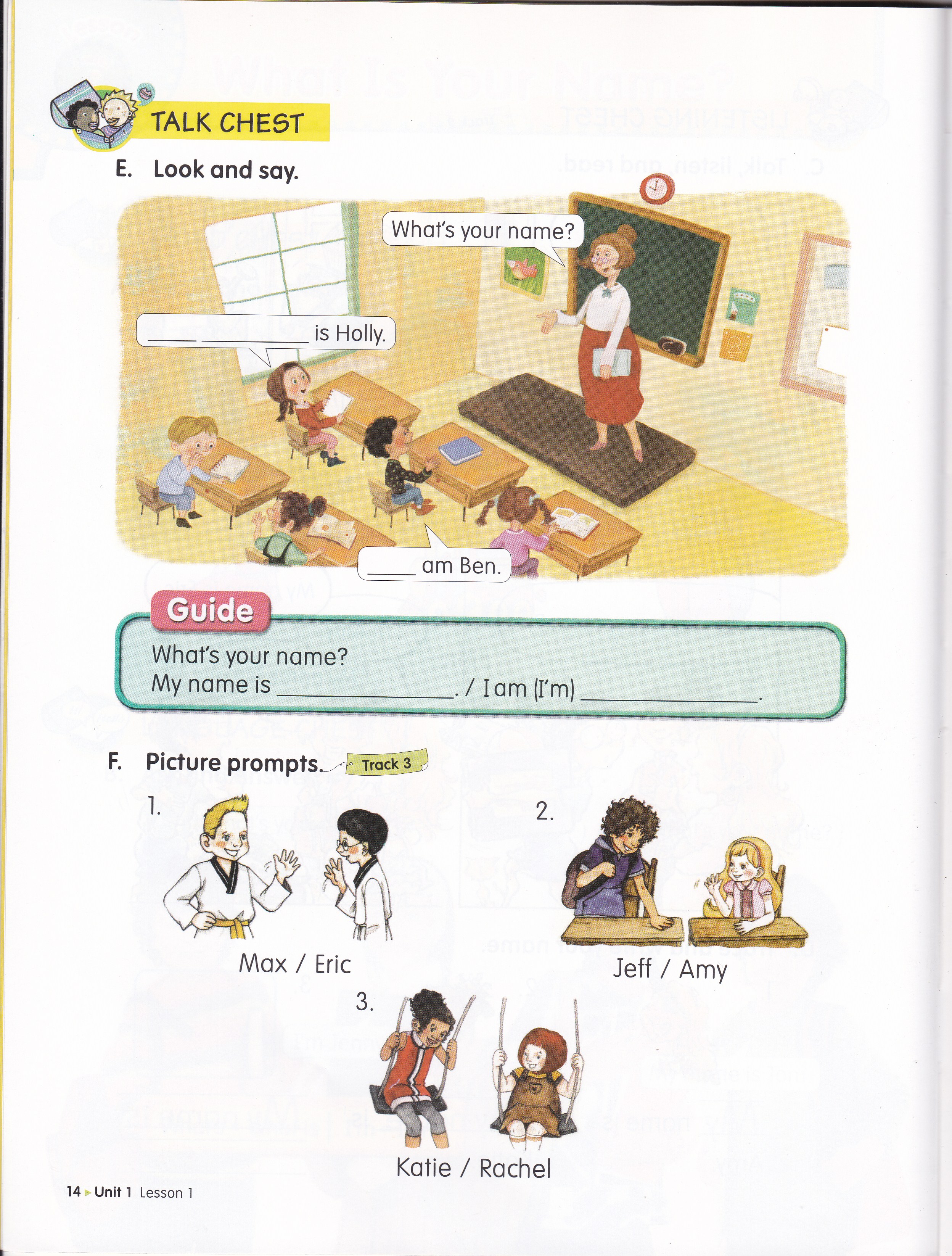 name
My
I
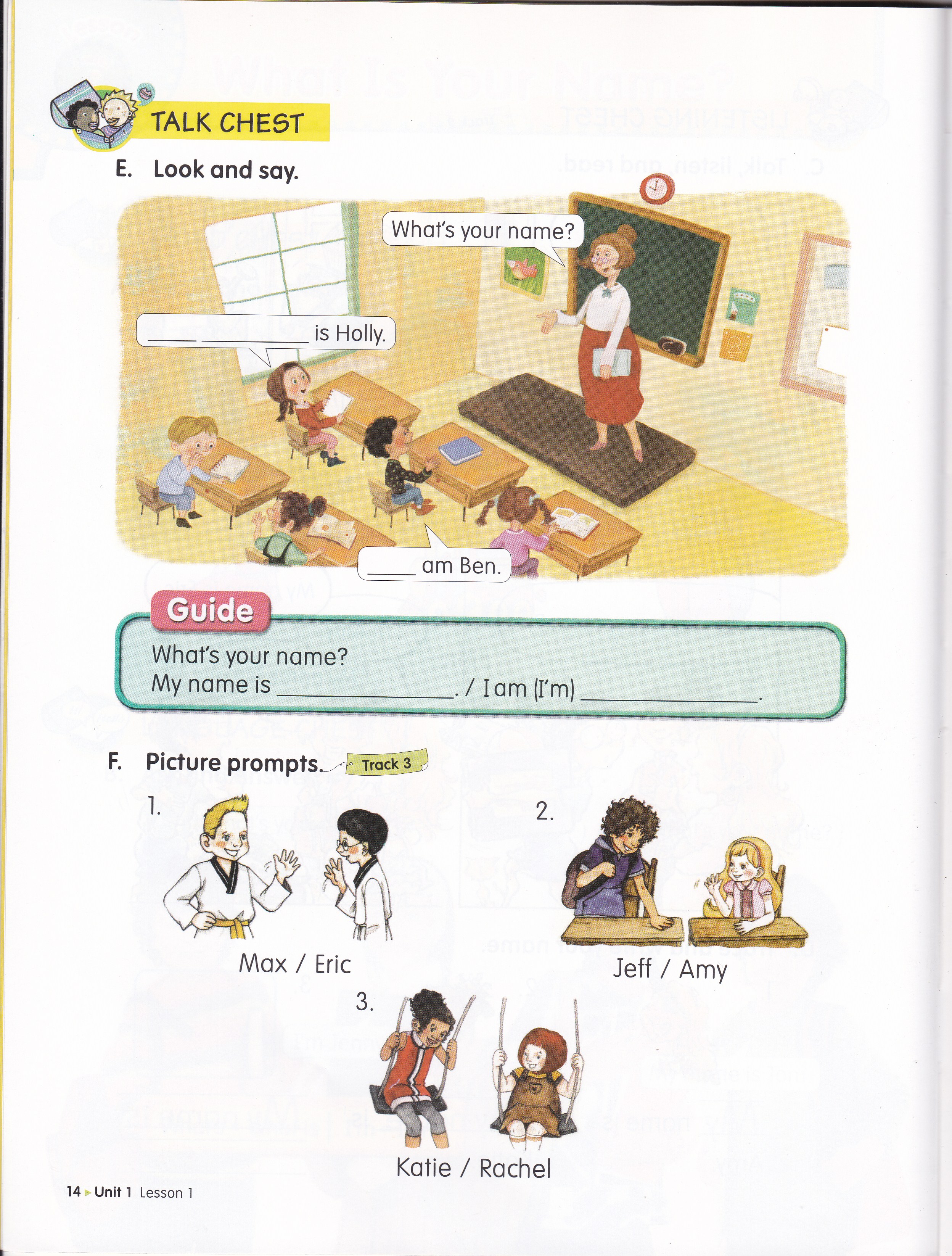 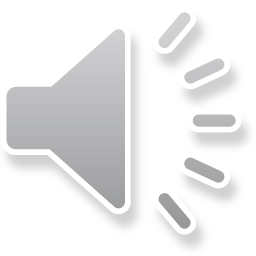 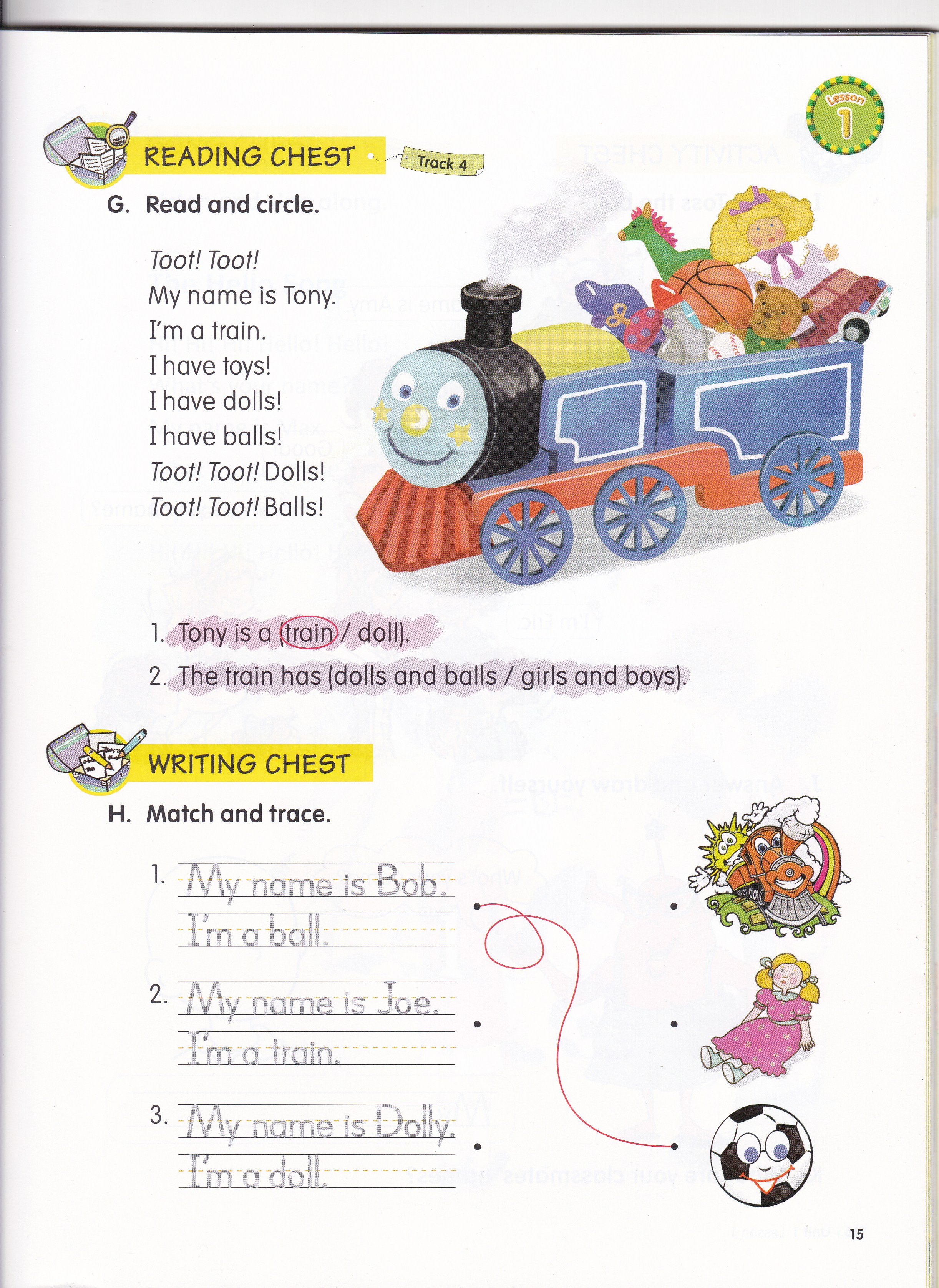 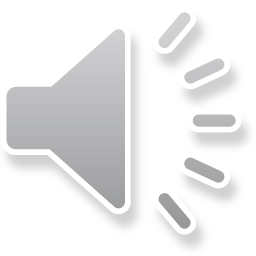 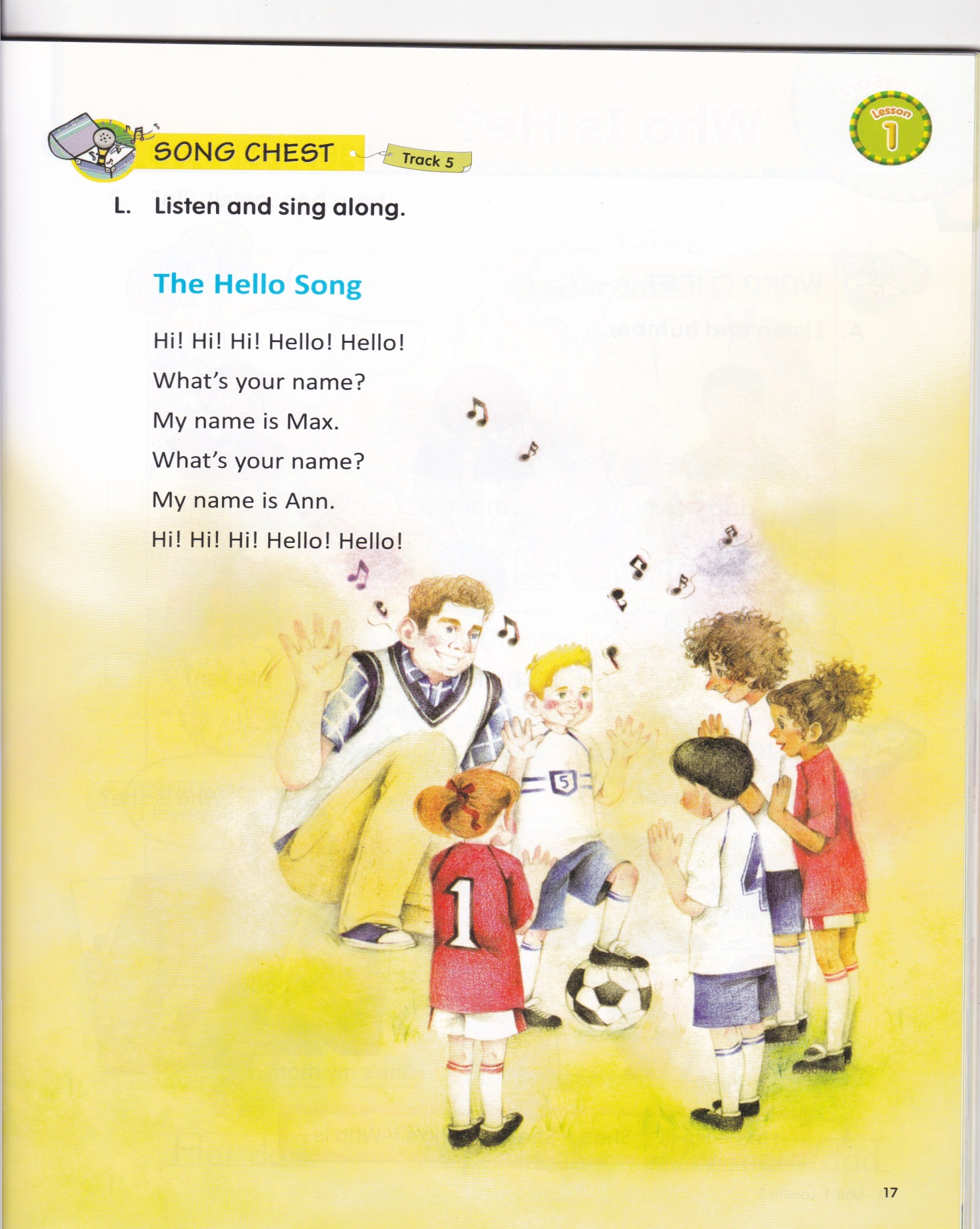 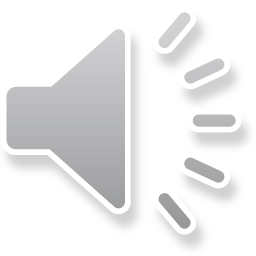 Homework (From EC Summary page 3)
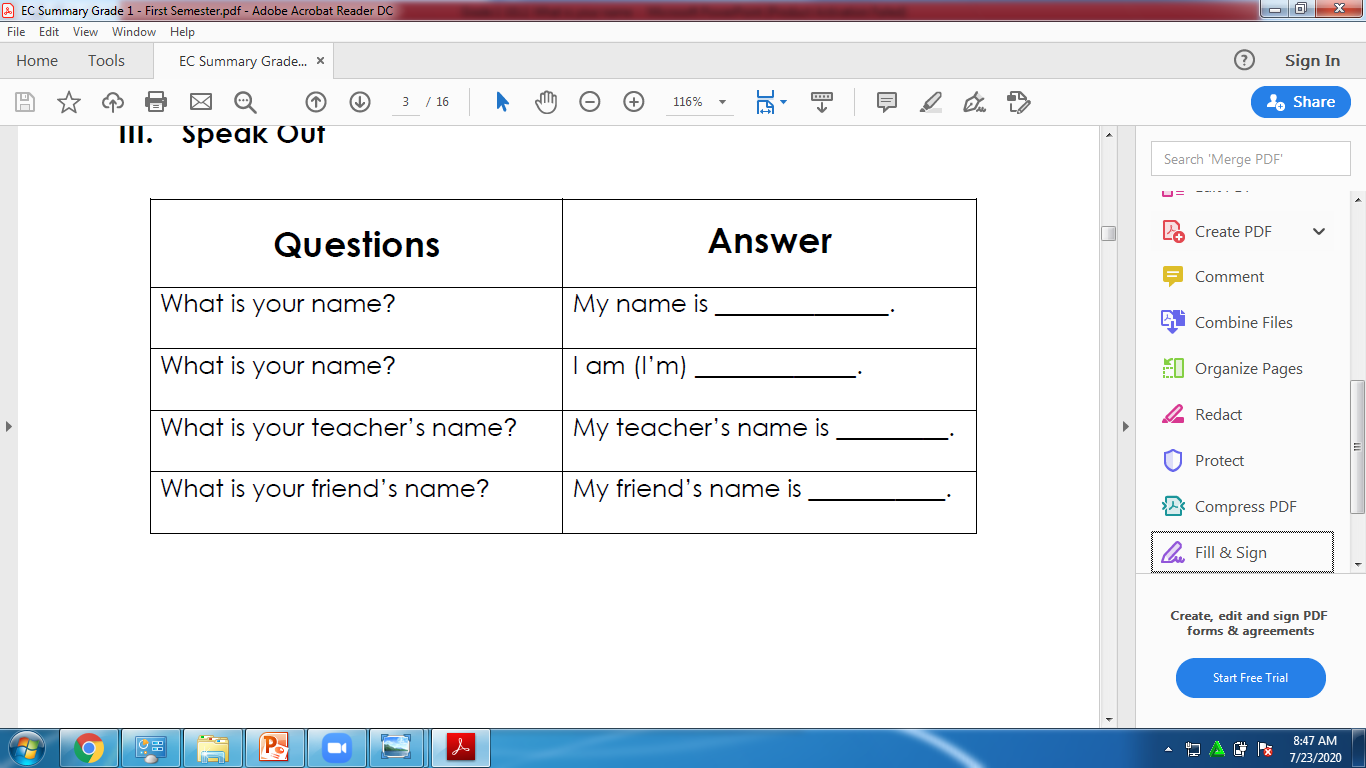 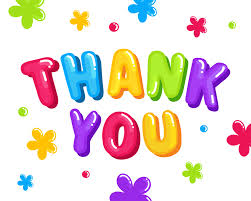